Unit 4:Regionalism and Naturalism
1870-1910
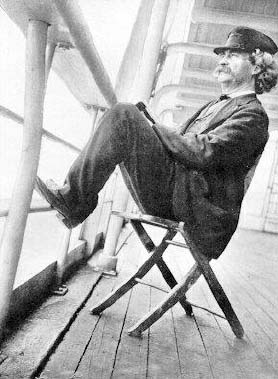 Reconstruction
The period after the Civil War is known as reconstruction 
African-Americans gained citizenship, equal protection under the law, and the right to vote
Southerners did not want these laws to be enforced
Much of the South was destroyed and had to be rebuilt, but there was disagreement about how it should be done. 
Many Southerners, especially newly freed African-Americans, were very poor and lacked both education and opportunity 
Northerners called carpet-baggers came to the South to make money
The Gilded Age
The transcontinental railroad was completed in 1869
It allowed settlers to move west more easily and expanded industry 
A small group of men, often called captains of industry, controlled much of the wealth 
They lived in luxury and threw lavish parties; this is the reason for the nickname “Gilded Age”
Many Americans began to gain more income which was then spent on non-essentials 
This spending boosted the economy even more
The Have-Nots
Unfortunately, many other Americans faced oppression and poverty rather than wealth
Native Americans were forced off their land and into reservations 
Many African-Americans in the South were very poor and had little opportunity 
Additionally, African-Americans were kept powerless by Jim Crow laws
Immigrants fled to the United States where they were often forced to work dangerous factory jobs for low wages and live in crowded, dirty tenement buildings
Labor Unions
People began noticing the disparity between the Haves and Have-Nots
Labor unions began to form
These groups attempt to protect workers and provide bargaining power
White and black farmers joined the Populist Party in hopes that changes could be made to address their needs 
Not all people liked Labor Unions (like captains of industry)
Laissez Faire
Many people thought that Charles Darwin’s theory of natural selection applied to human society
The idea that people who rise to the top of society are “fit” or better than others is called survival of the fittest 
Social Darwinists used these ideas to justify the gap between rich and poor 
Laissez Faire is French for “allow to do”
This term is used to argue that businesses should not be regulated
Progressivism
An opposite philosophy called the progressive movement began
This movement aimed to correct injustices in American life and help create economic opportunity 
Progressivists believed that inequality was unnatural and could be fixed with social change
Regionalism
During reconstruction, people were afraid they would lose their local/regional identities
A new type of writing called regionalism began
Regionalism captures the customs, character, and landscapes of distinct regions
This movement was heavily influenced by realism which is the accurate and detailed portrayal of real life
Local Color
Local color realism is a real-life portrayal of life in specific regions
It often includes dialect native to the region as well as clothing style, mannerisms, customs/traditions, and landscapes
Mark Twain and Kate Chopin are two famous examples of local color writers
2 of the most famous examples:
Kate Chopin (wrote about women in Louisiana)
Mark Twain (wrote about the Mississippi River and the frontier)
Mark Twain
One of the most famous and important authors in American literature is Mark Twain
He wrote mainly about life on the Mississippi River and the frontier
His two most famous works are The Adventures of Tom Sawyer and Adventures of Huckleberry Finn 
He is well-known for using humor, irony, understatement, and exaggeration 
Twain was very witty and is often quotes
Native American Oral Tradition
In addition to realism, regional literature was inspired by Native American stories 
These folk tales, legends, and other stories were passed down as part of an oral tradition
Unfortunately, many Native American stories were lost after U.S. policy seized land, scattered tribes, and forcibly Americanized children in “Indian schools”
Naturalism
Another type of writing inspired by realism is naturalism 
Naturalism portrays common people and ordinary life but highlights the importance of nature and instinct
It was highly influenced by Charles Darwin 
The wealth gap between rich and poor as well as exploitation of immigrants and other workers helped inspire the movement
Famous Naturalist writers include Stephen Crane and Jack London
Reflection of Reality
Writing often reflects reality 
Naturalism portrays the helplessness of humans against forces beyond their understanding and control
Social and natural forces on the individual
Writers portrayed characters victimized by brutal forces and unable to control their lives
Women
The roles of women were beginning to change
Women around the country were campaigning for the right to vote
The growth of the women’s movement spread when more and more began seeking education at colleges and universities
Many women began to write in this time period
Some of these authors are Kate Chopin, Charlotte Perkins Gilman, and Willa Cather